Figure 1. Determination of CRF profiles and center location. Response profiles were obtained by placing a narrow (1.0°) ...
Cereb Cortex, Volume 18, Issue 2, February 2008, Pages 331–336, https://doi.org/10.1093/cercor/bhm057
The content of this slide may be subject to copyright: please see the slide notes for details.
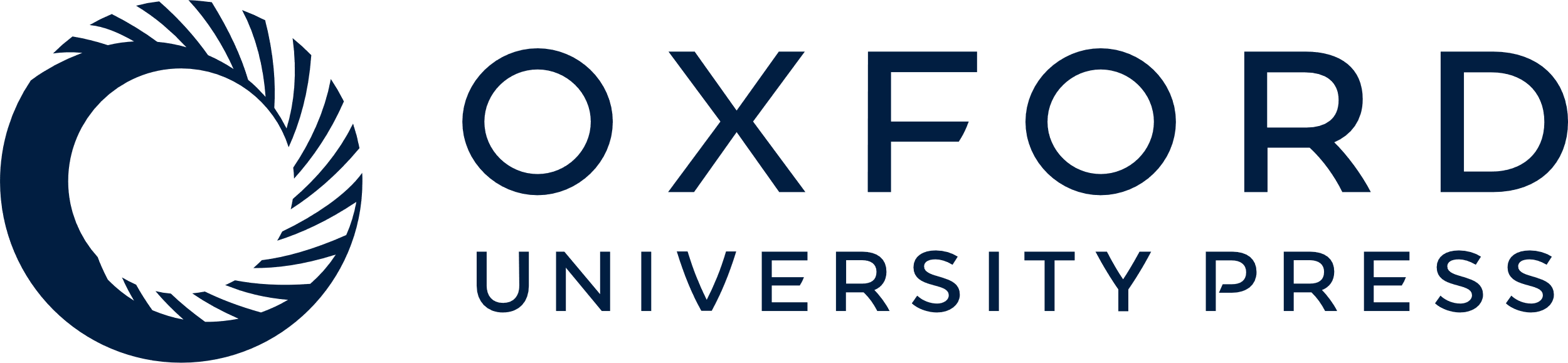 [Speaker Notes: Figure 1. Determination of CRF profiles and center location. Response profiles were obtained by placing a narrow (1.0°) sine-wave grating patch (80% contrast) at successive positions along the axes perpendicular (inset in A) or parallel (inset in B) to the optimal orientation of the cell, and measuring the response to its drift. The grating was set at the optimal orientation and spatial frequency and drifted in the preferred direction with a speed of 2–4 cycles per second. The peak of the response profiles for both axes was defined as the center of the CRF. The response field above the significant level (P < 0.01, t-test, indicated by the asterisks) of the width- (A) and length- (B) response curves is defined as the length and width of CRF. Zero on the abscissa represents the location of the central area of retina. Horizontal line represents the level of spontaneous activity. Error bars indicate SD.


Unless provided in the caption above, the following copyright applies to the content of this slide: © The Author 2007. Published by Oxford University Press. All rights reserved. For permissions, please e-mail: journals.permissions@oxfordjournals.org]